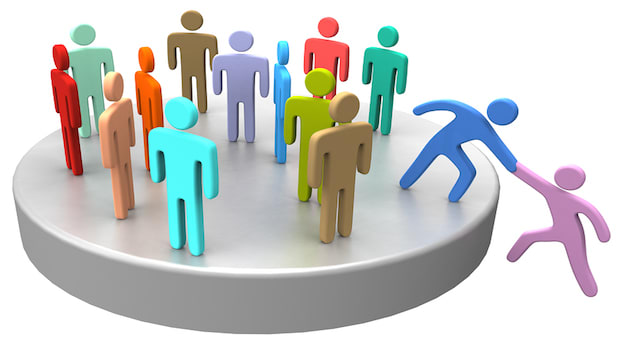 Onboarding Process and Strategies
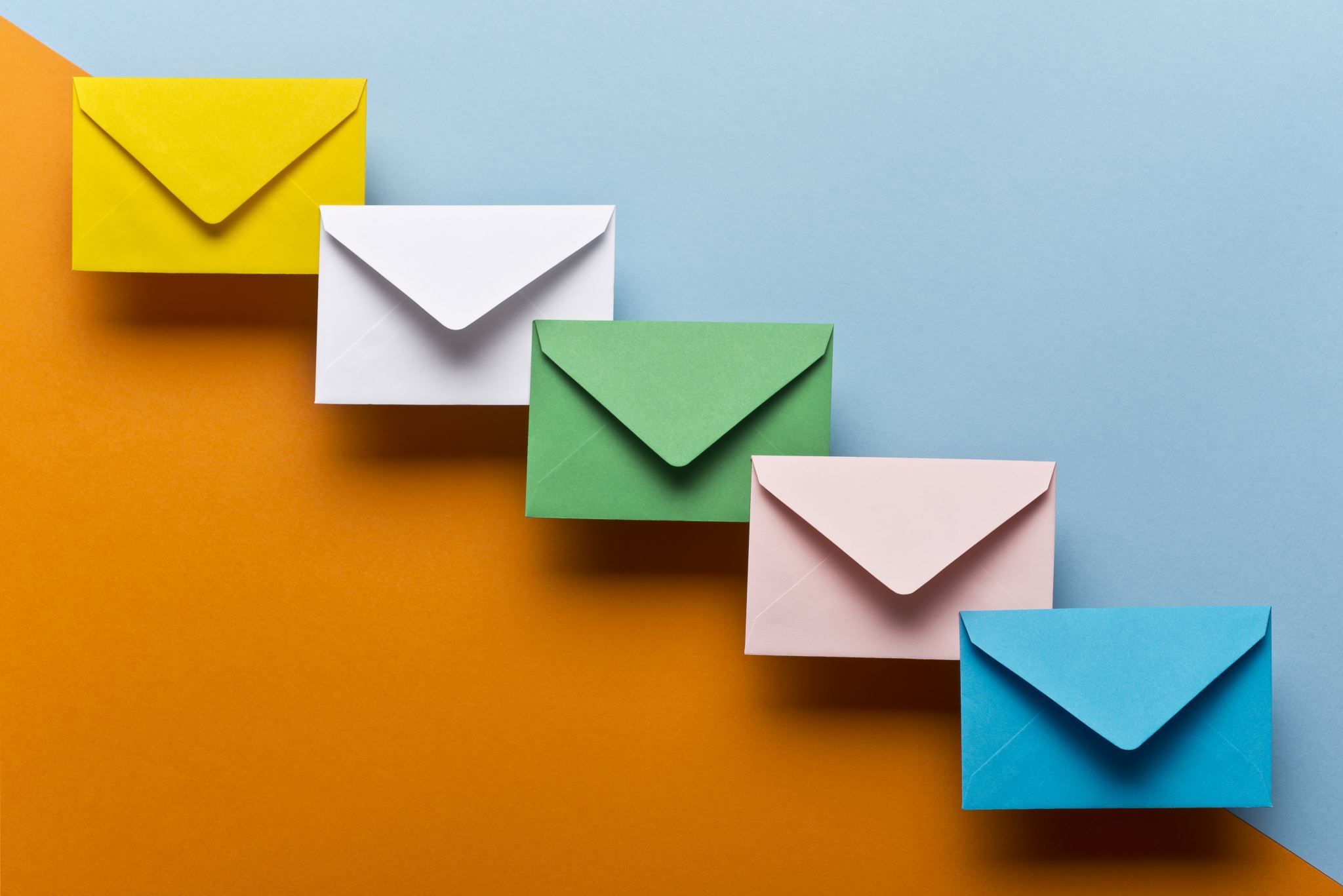 Initiating Onboarding Process
If hire is made in PeopleAdmin, email will be generated to employee and department confirming that onboarding will be initiated 
If hire is made via EAF, onboarding will be initiated when the approved EAF is received and sent out along with appointment letter/onboarding packet
Onboarding employee will be contacted via phone and email from HR to cover onboarding steps
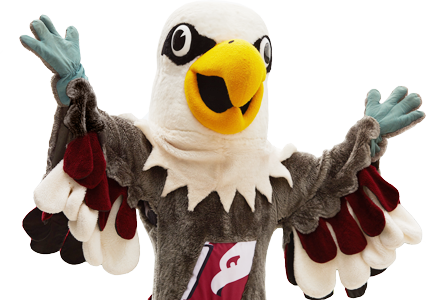 Standard Onboarding Process for UWL Employees
For University Staff, Graduate Assistants, & Student Help
For Academic Staff & Faculty
Other First Day Tasks for Employees
Onboarding Timeline
Develop training/onboarding plan for new employee
Get employee all necessary security access to buildings/network
Designate someone in the department to mentor/train new hire on department processes
Encourage employee to complete relevant department or system trainings 
Have the employee meet with colleagues in the department to better understand functionalities or department workflow
Onboarding – Department Considerations
Onboarding Resources for Supervisors
Preparations for employees first day:
Inform your department/unit about the new employee. Include start date, general duties, and background information, if desired.
Prepare workstation. Make sure the new employee's workstation is ready to use
For telephone or computer assistance, contact Eagle Help Desk
Order keys from facilities or notify of changes in key assignment
Order office supplies
Request a deep clean/repair of the office/work location
Order business cards from Purchasing Services
Schedule a campus tour with the Vanguards
Plan welcoming activities. Morning coffee, department lunch, welcome sign, etc.
Information to have the employee review:
New hire paperwork. Please remind the new employee that it is important to have completed their onboarding activities in the PeopleAdmin onboarding program. Delaying submission of new hire paperwork will postpone access to email and other campus systems.
Date/time/place to report to work. There are guidelines for new employee start dates, confirm the start date with HR.
Schedule for the first day. What should the new employee expect, should they bring lunch, etc.
Appropriate work attire. Inform the employee of the appropriate work attire for your department/unit.
Campus Parking/U-Pass/Alternative Parking. Advise the employee on which lots are closest to the building in which they will work.
Relocation expenses. If the employee is receiving relocation expense reimbursement, contact Business Services.